Тест для подготовки к ГИА по химии. 
Вопрос А11 
по теме 
«Химические свойства оснований и кислот»
Работу выполнил  Авдонин Илья, учащийся 10А класса МБОУ СОШ № 26 г. Балаково Саратовской области Руководитель: Алексеева Л.А.
Цели:
Ознакомиться с материалом вопроса А11 по теме «Химические свойства оснований и кислот» .

Проверить свои знания, на сколько  подготовлен к ГИА по  теме «Химические свойства оснований и кислот» .

Расширить опыт выполнения тестовых заданий по химии.
Инструкции и рекомендации:
Тест содержит 20 вопросов. К каждому вопросу даётся 4 варианта ответа, из которых - один правильный. 
Что бы ответить на вопрос, наведите курсор  на выбираемый ответ и кликните на левую кнопку мыши. 
При неправильном ответе появится слово «неверно», а при правильном- «верно».
Условные знаки:
Ссылка на ПСХЭ Д.И.Менделеева


Ссылка на таблицу растворимости




Переход к следующему вопросу



Возвратиться к вопросу
ТМ
ТР
А1. С каким из приведёнными веществ реагирует серная кислота?
1) ртуть
Неверно
2) медь
Неверно
3) магний
Верно
ТМ
4) кислород
Неверно
ТР
А2.  Гидроксид алюминия взаимодействует с:
1) Fe(OH)2
Неверно
2) CuO
Неверно
3) Cu(OH)2
Неверно
ТМ
Верно
4) NaOH
ТР
А3.  Серная кислота реагирует с:
1) золотом
Неверно
2) магнием
Верно
3) водородом
Неверно
ТМ
4) кислородом
Неверно
ТР
А4.Определите формулу неизвестного вещества в схеме реакции: H2SO4+….→MgSO4+H2O
1) MgSO3
Неверно
2) MgCl2
Неверно
3) MgО
Верно
ТМ
4) Mg
Неверно
ТР
А5. С каким из приведённых веществ взаимодействует кремниевая кислота:
1) NaOH
Верно
2) NaCl
Неверно
3) HCl
Неверно
ТМ
4) Cu
Неверно
ТР
А6. Гидроксид калия взаимодействует c:
1)  CaCO3
Неверно
2) NaCl
Неверно
3) P2O5
Верно
ТМ
4) CuO
Неверно
ТР
А7. К реакции нейтрализации относится
1)Bа(OH)2+2KCl=BаCl2+2KOH
Неверно
2)2NaOH + СuCl2=Cu(OH)2+2NaCl
Неверно
3)Zn(OH)2+2KOH=K2[Zn(OH)2]
Неверно
ТМ
Верно
4)NaOH+HCl=NaCl+H2O
ТР
А8. Какой из металлов не реагирует с концентрированной серной кислотой при комнатной температуре?
1) медь
Неверно
2) железо
Верно
3) магний
Неверно
ТМ
4) серебро
Неверно
ТР
A9.  Концентрированная азотная кислота реагирует с каждым из двух веществ
1) SO3 и  NaOH
Неверно
2) BaO и Ag
Верно
3) Zn и Na2SO4
Неверно
ТМ
4) Al и Cu(OH)2
Неверно
ТР
А10. Гидроксид цинка взаимодействует с:
1) K2SO4
Неверно
2) BaSO4
Неверно
3) HCl
Верно
ТМ
4) Cu(OH)2
Неверно
ТР
А11. При нагревании разлагается:
1) Сu(OH)2
Верно
2) Ba(OH)2
Неверно
3) NaOH
Неверно
ТМ
4) Sr(OH)2
Неверно
ТР
A12.  Разбавленная соляная кислота растворяет:
1) медь
Неверно
2) оксид кремния
Неверно
3) цинк
Верно
ТМ
4) углерод
Неверно
ТР
А13. Раствор гидроксида бария взаимодействует с:
1) FeO
Неверно
2) NO
Неверно
3) ZnO
Верно
ТМ
4) Mg(OH)2
Неверно
ТР
А14. Концентрированная азотная кислота реагирует с каждым из двух веществ:
1) Al и Cu(OH)2
Неверно
2) SO3 и  NaOH
Неверно
3) BaO и Ag
Верно
ТМ
4) ZnO и Au
Неверно
ТР
А15.  Взаимодействие оксида меди(II) с серной кислотой относится к реакциям
1) соединения
Неверно
2) разложения
Неверно
3) замещения
Неверно
ТМ
Верно
4) обмена
ТР
А16. Определите формулу неизвестного вещества в схеме реакции: H2SO4+…→CuSO4+2H2O
1) CuS
Неверно
2) Cu
Неверно
3) Cu(OH)2
Верно
ТМ
4) CuSO3
Неверно
ТР
А17. Взаимодействуют со щелочами, образуя соль и воду:
1) MgCl2 и H2SO4
Неверно
2) CO2 и CaCO3
Неверно
3) SO3 и H2SO4
Верно
ТМ
4) ZnO и ZnCl2
Неверно
ТР
А18. Определите формулу неизвестного вещества в схеме реакции: 2HCl+…→MgCl2+2H2O
1) MgS
Неверно
2) Mg
Неверно
3) Mg(OH)2
Верно
ТМ
4) MgSO3
Неверно
ТР
A19. Разбавленная серная кислота взаимодействует с
1) Cu
Неверно
2) Al
Верно
3) Ag
Неверно
ТМ
4) Au
Неверно
ТР
А20. Раствор гидроксида кальция взаимодействуют с:
1) NO
Неверно
2) SO2
Верно
3) FeO
Неверно
ТМ
4) N2O
Неверно
ТР
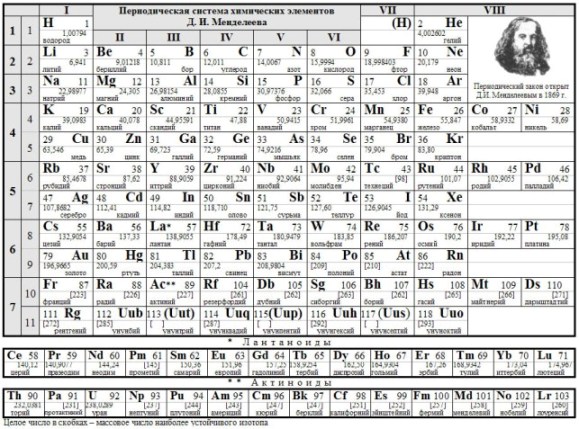 Название
09.05.2013
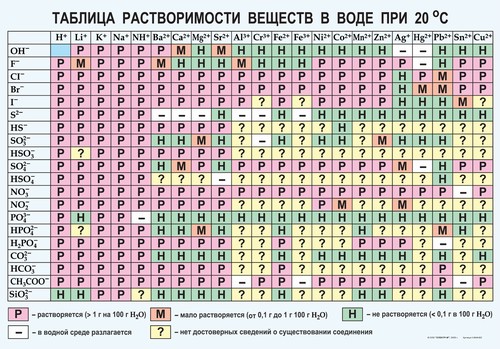 Название
09.05.2013
Использованные ресурсы:
Сборник заданий по химии ГИА 9 класс, Соколова И. А. 2011 год.
О.С Габриелян "Химия 9 класс". М., Дрофа.2010 год.
 О.С.Габриелян "Химия 8 класс".М., Дрофа. 2010 год
4) http://ru.wikipedia.org
5) Шаблон Алексеевой Л.А.